入居者の資格　世帯主の年齢が45歳以下で、子育て世帯等であること。
　　　　　　　　世帯の月額所得が15万８千円以上38万７千円以下であること。
申込み　　　　村営住宅入居申込書に必要書類を添えて、村役場１階「まちづくり課」へ
　　　　　　　提出してください。申請様式は清川村ホームページからダウンロードすることができます。
受付時間　　　土日、祝日を除く午前８時30分から午後５時15分まで
問合せ先　　　清川村役場 まちづくり課 土地政策係
入居時期　　　入居日については、別途調整します。
選定方法　　　入居資格を有する方から、先着順で選定します。
その　他　　　詳細は、入居者募集のしおりをご覧ください。
　　　　　　　駐車場は、１戸につき２台まで使用できます。犬、猫等の動物は飼育できません。
清川村村営住宅（一般住宅）
入 居 者 募 集
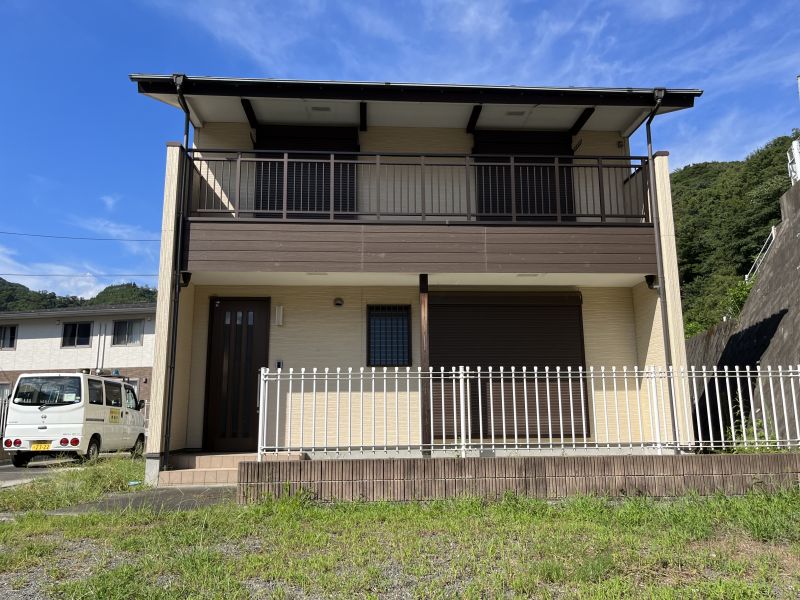 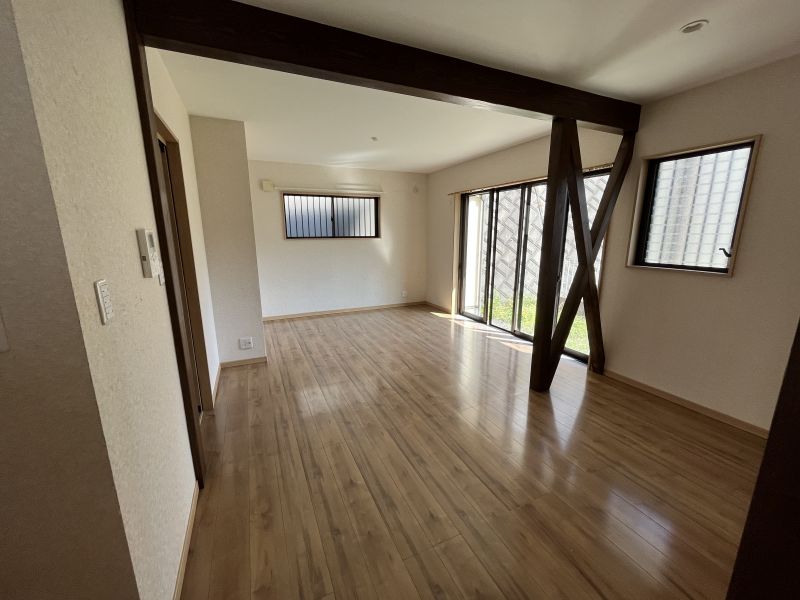 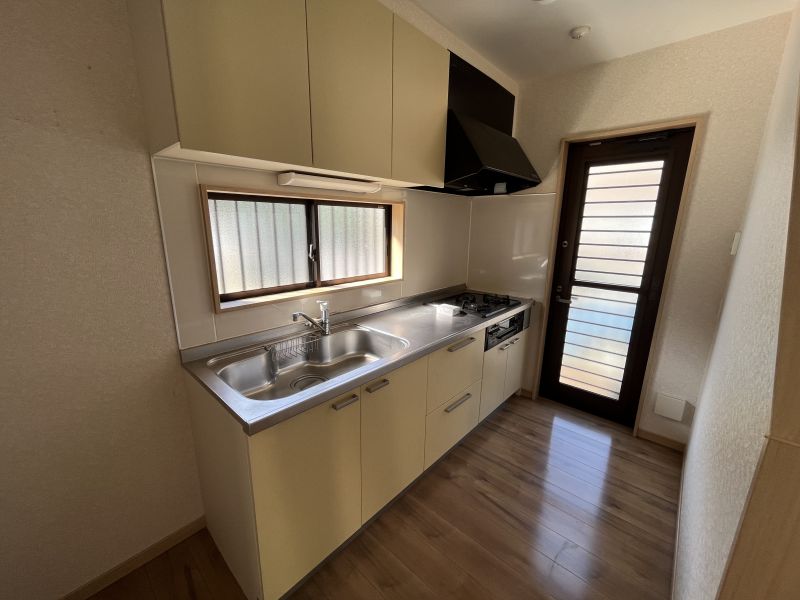 舟沢村営住宅第２号棟
本村営住宅（舟沢村営住宅）は、地域活性化や地域コミュニティ－の向上を目的とした村営住宅です。入居に関しては、村づくり観光課窓口、清川村ホームページで「募集のしおり」を配布していますので内容をご確認のうえ、お申し込みください。
次の条件に全て該当していることが必要です。
①　現に同居し、又は同居しようとする親族(婚約者等含む)がいる方、
　若しくは同居親族がない者であって、村長が規則で定める基準に該
　当する者であること。
②　入居申込者又は現に同居し、若しくは同居しようとする親族が、
  暴力団でないこと。
③　村税等を滞納していないこと。
④　その他「募集のしおり」に定める事項。
　村営住宅入居申込書に必要書類を添えて、村役場１階「まちづくり
課」へ提出してください。
　申請様式は、清川村ホームページからダウンロードすることができ
ます。
　令和６年９月３日(火)～令和６年９月９日(月)
　（土、日、祝日を除く午前8時30分から午後5時　※必着）　
　令和６年10月１日（火）予定
　入居希望者が多数の場合は世帯構成及び収入状況等を考慮し、入居
適格者を決定の上、入居者を選定します。
入居適格者が複数となった場合は抽選により決定します。
　詳細は、入居者募集のしおりをご覧ください。
　犬、猫等の動物は飼育できません。
〇入居者の資格







○申  　込  　み



〇受   付  期  間

〇入 居 指 定 日
○選   定  方  法



〇そ　  の　  他
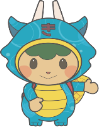 お申し込み・お問合せ：清川村 村づくり観光課 ☎046-288-3864
間取り図
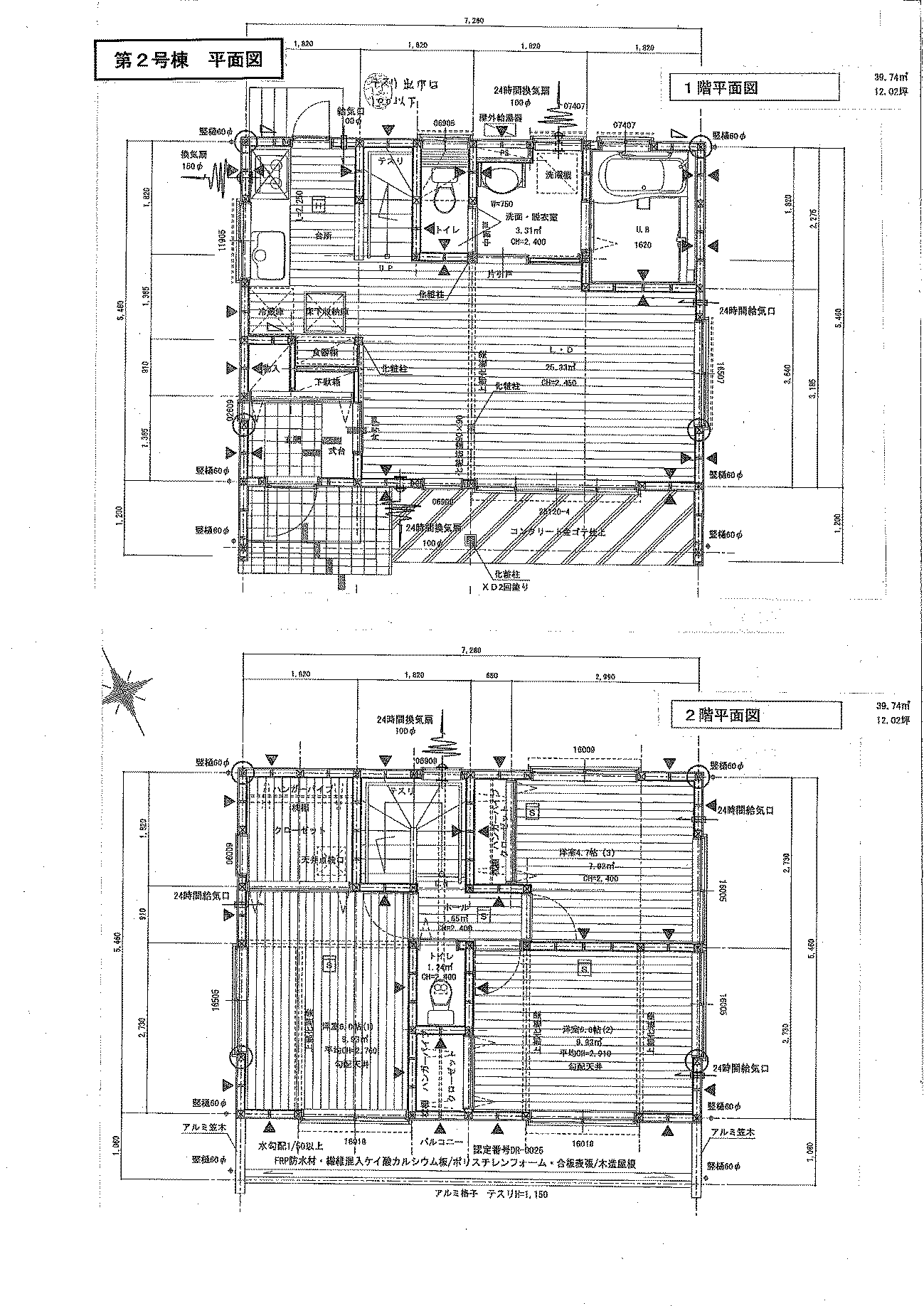 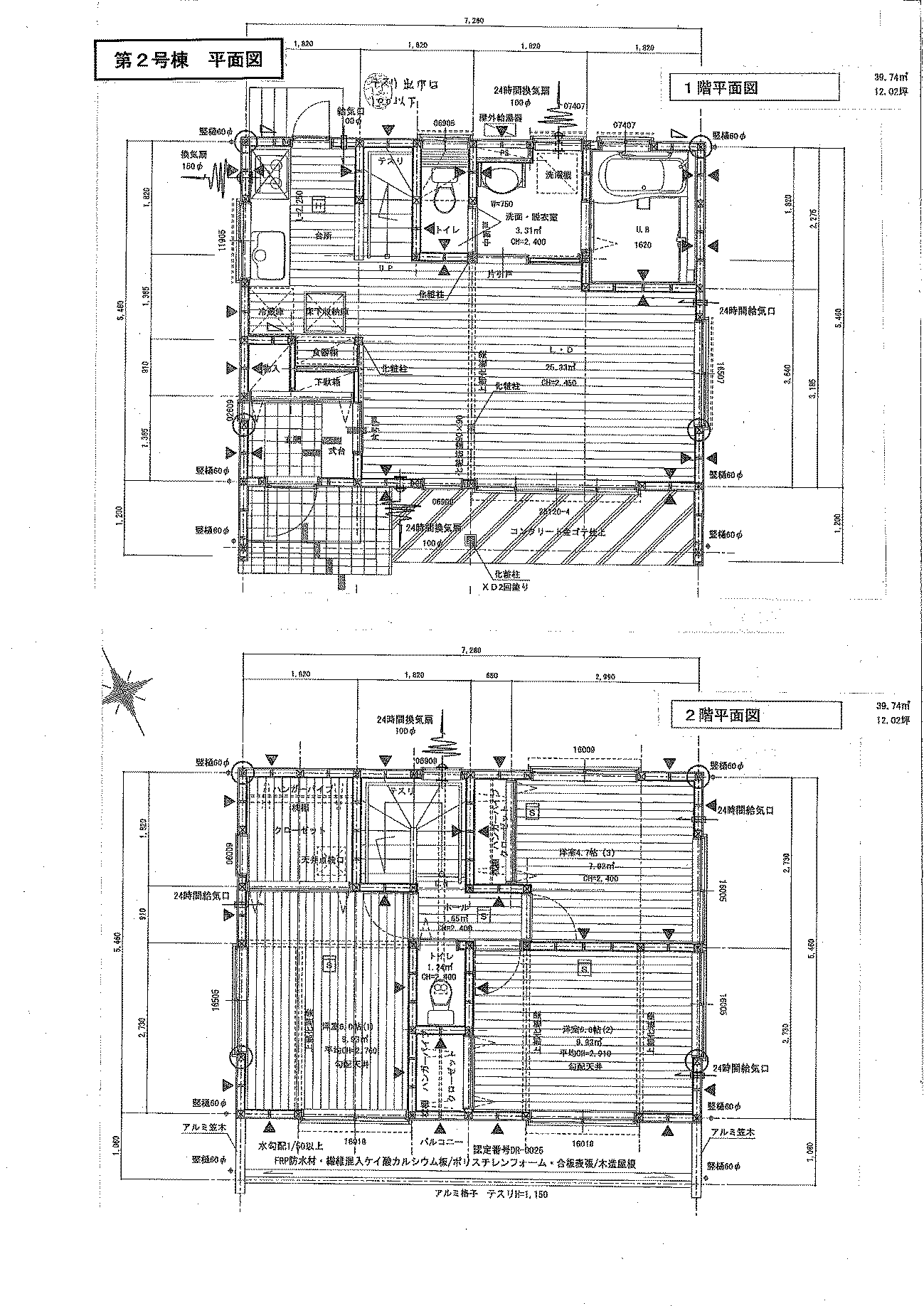 【１階】 ・リビング
・台所
・風呂、洗面脱衣所
・便所
【２階】 ・洋室①
　　　　 ・洋室②
　　　　 ・洋室③
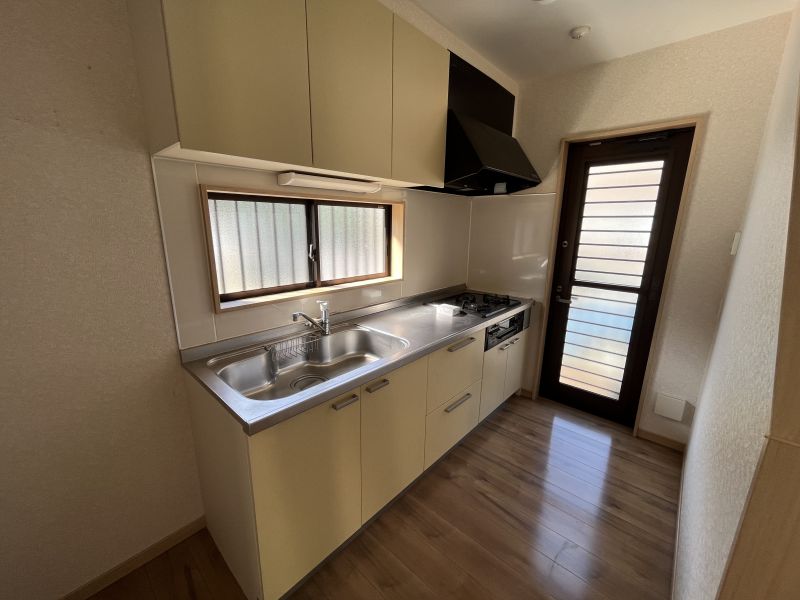 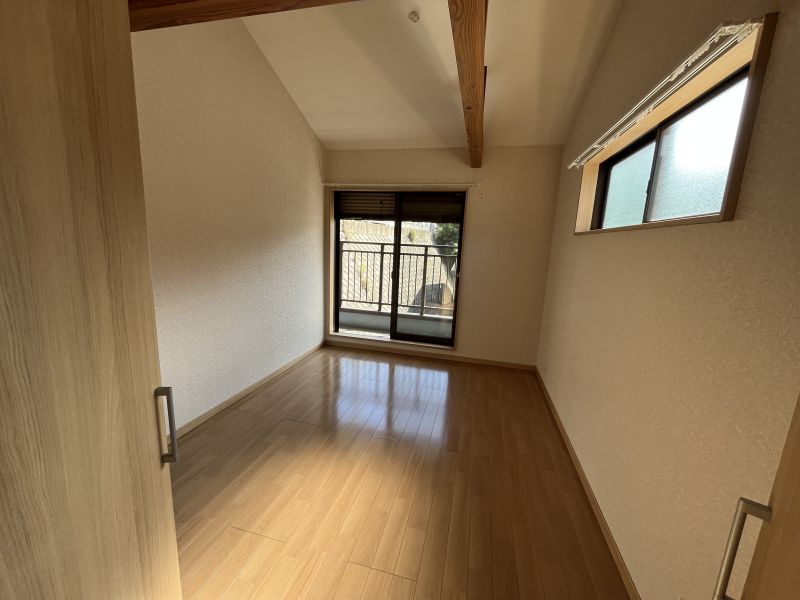 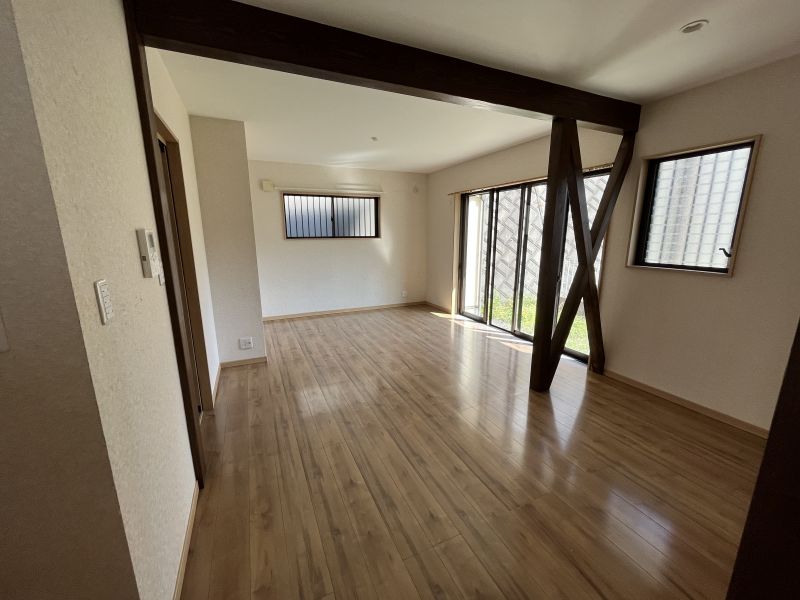 △２階　洋室①
△１階　台所
△１階　リビング
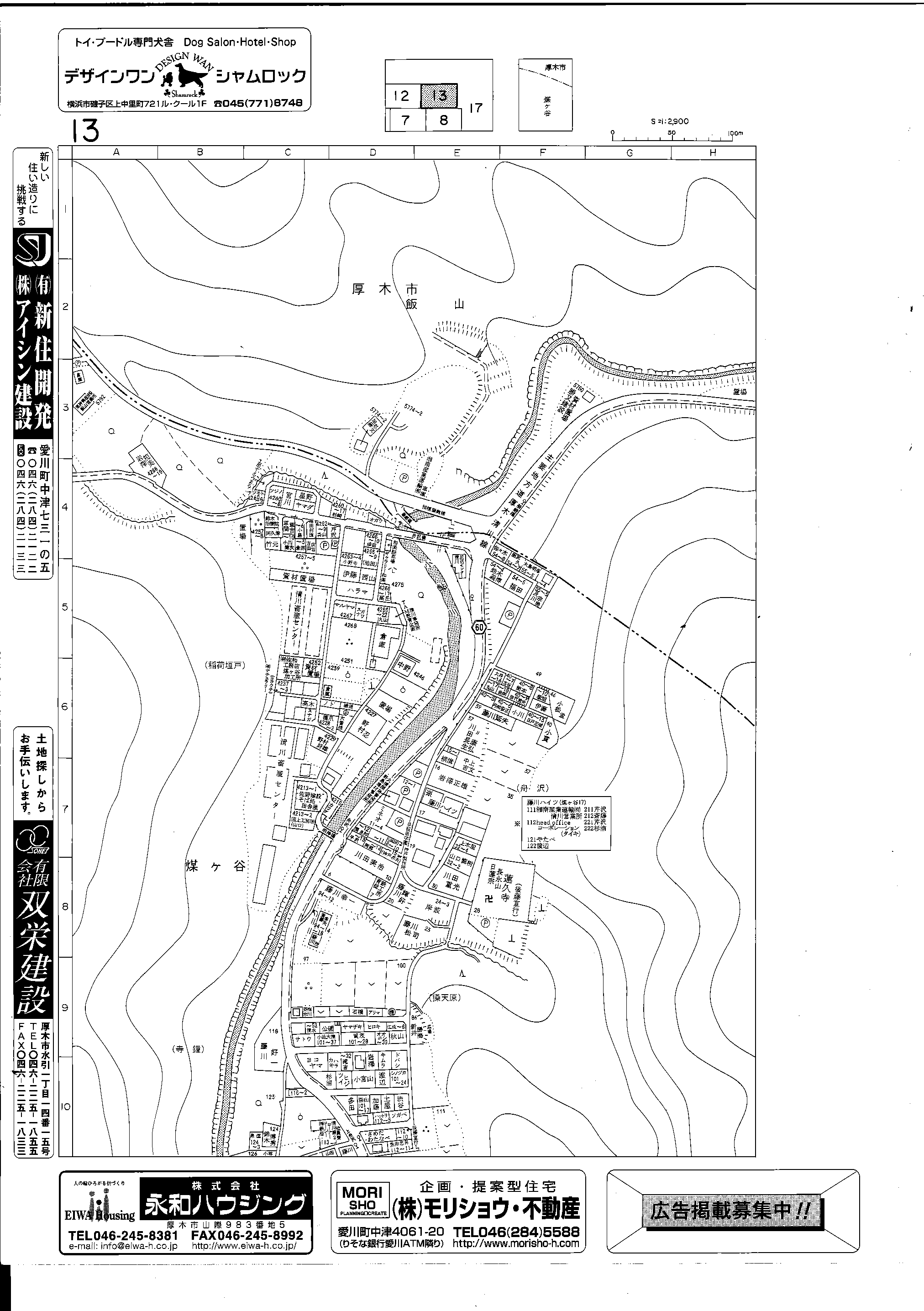 －物件内容－
所在地　　清川村煤ヶ谷1９番地内
名　称　　舟沢村営住宅第２号棟
延床面積　79.90㎡
間取り　　３ＬＤＫ
構　造　　木造2階建て
入居者　　月額 50,000円～70,000円
負担額　　※世帯の月額所得により、負担額が 
                異なります。
敷　金　　140,000円
その他　　駐車場１台
　　　　　犬・猫等の動物の飼育はできません。
物件所在地